How many cultures can one individual belong to?
Table of contents
Introduction
Globalisation and Cultural appropriation vs cultural appreciation
National Identity and how it is formed and strengthened
Difficulties and advantages of belonging to multiple cultures
Belonging to different cultures in school
Conclusion
Globalisation and Cultural appropriation vs cultural appreciation
Globalisation
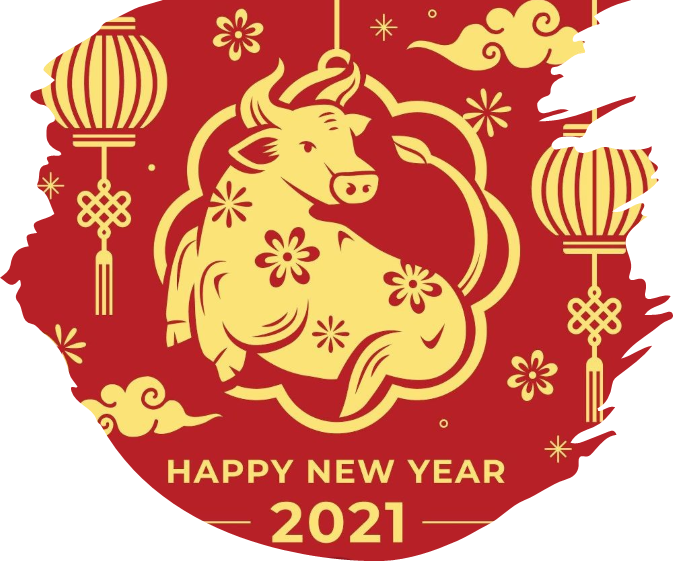 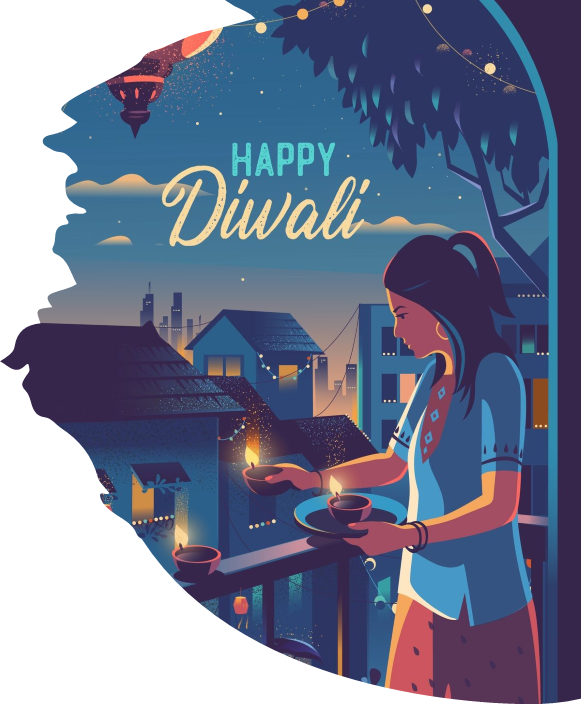 Celebrating different cultures
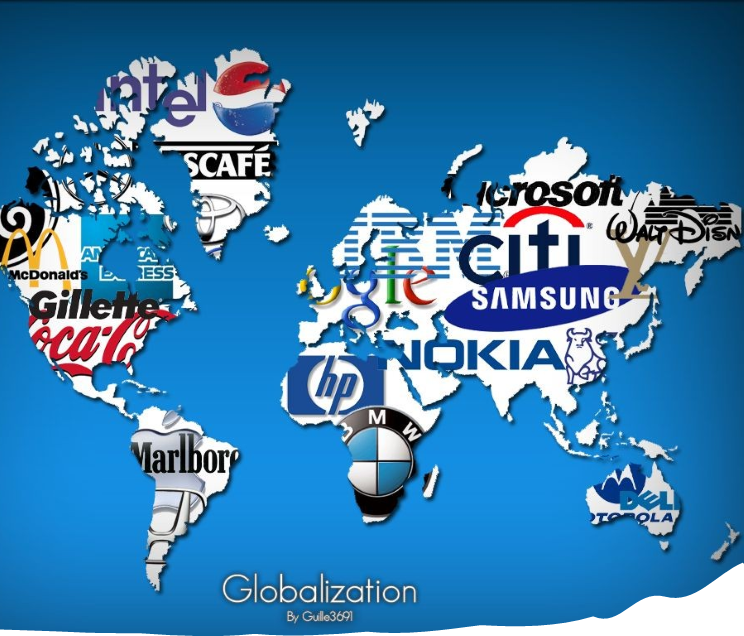 Wide-spread pop- culture / acceptance
The fine line
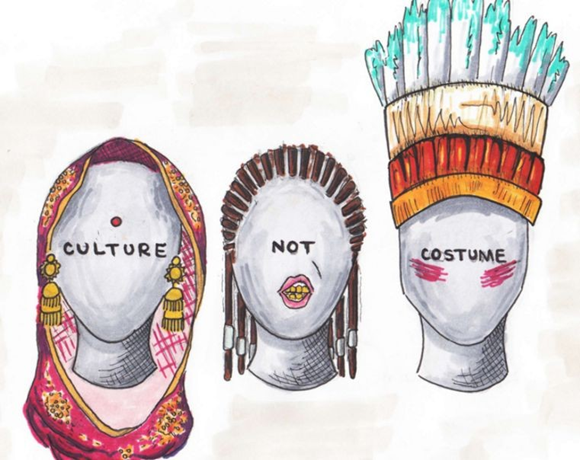 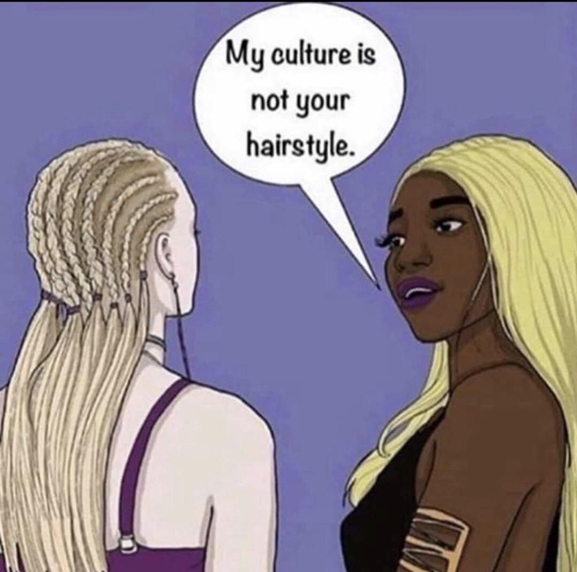 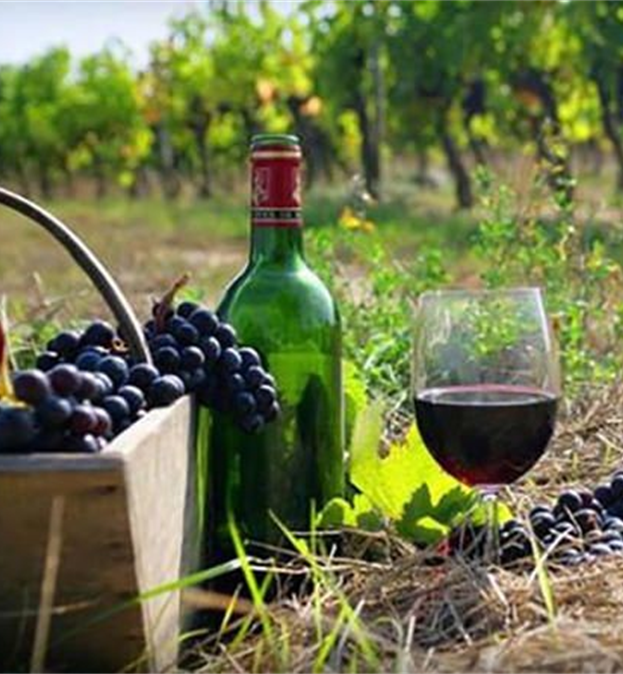 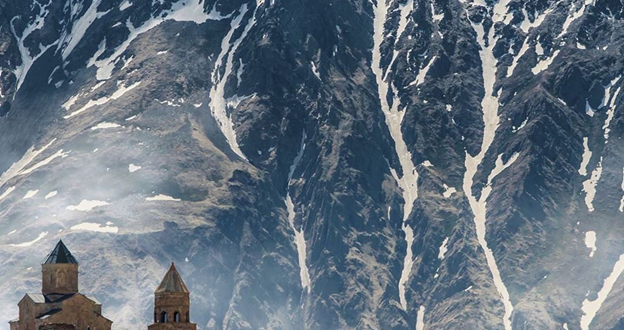 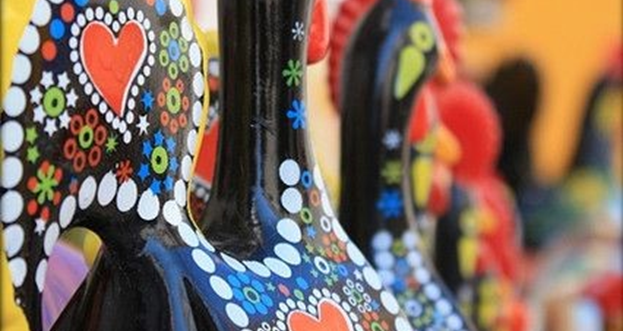 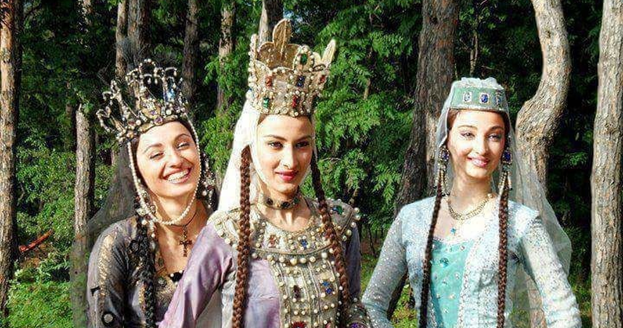 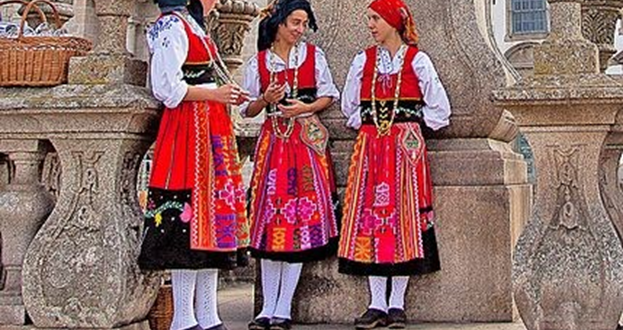 Being a part of different cultures
What is a National Identity?
feeling of belonging
Common national aspects          Language, territory, values, beliefs         
Heavily influenced by the history
Sense of belonging to a culture / nation 
Feeling of Allegiance and solidarity
“National identity is conventionally thought of as a social phenomenon that helps me to understand who I am, to understand my place in the chain of being and in the world I inhabit” (Kirloskar-Steinbach 2004: 31).
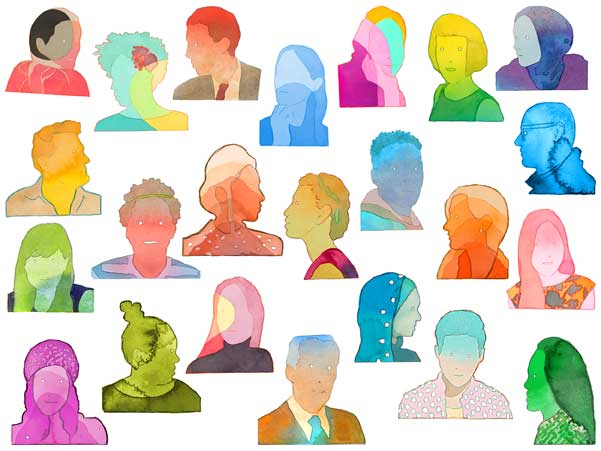 How is a national identity formed?
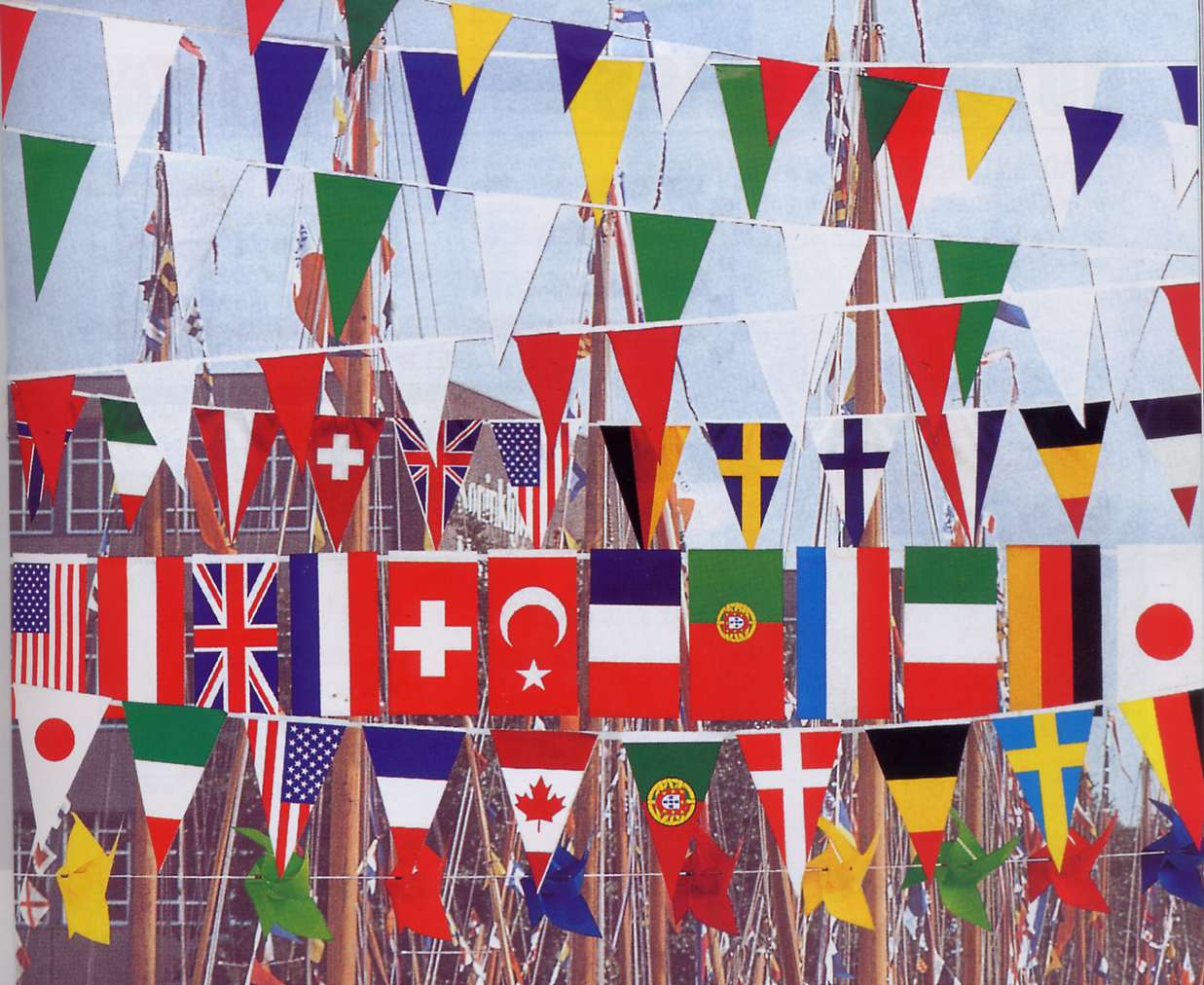 Usually, one is born into a national identity

It is socially constructed and influenced by society

A national identity can exist regardless of citizenship and passport

National flag

National anthem

National colors, symbols, animals
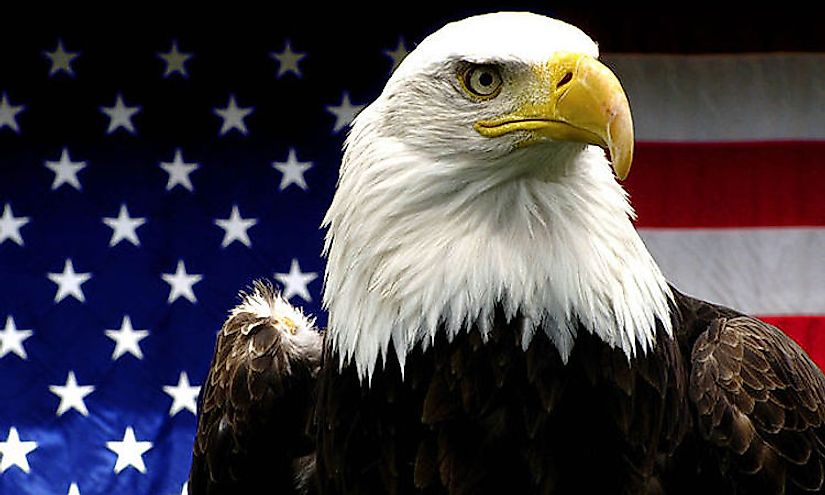 What strenghtens a national identity?
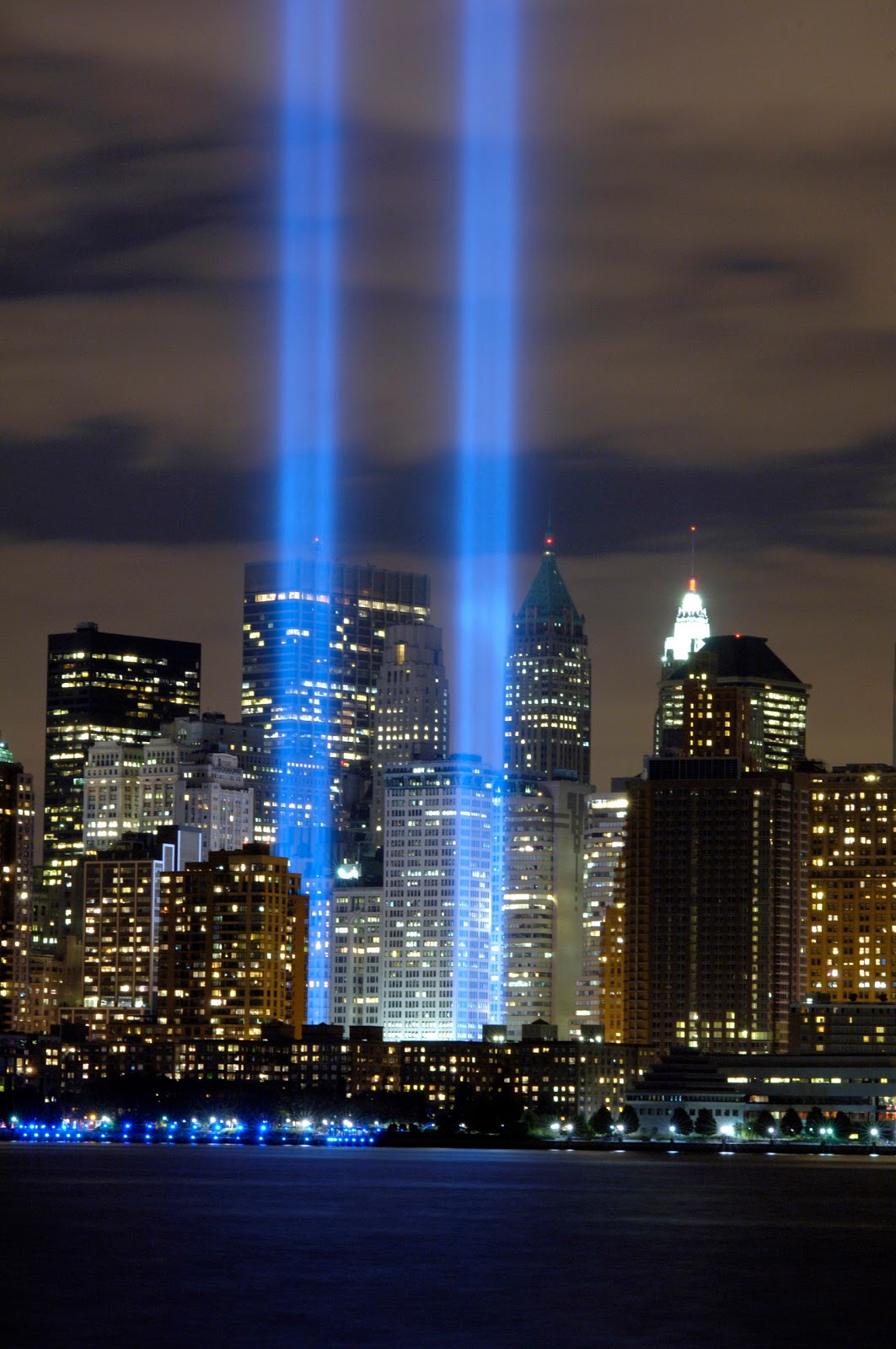 A common enemy

A common threat

A strong feeling of unity 

Feeling close and connected to each other

Example: 9/11
national identity is important to get through difficult times as a nation            Giving streangth to each other
When living in a foreign country, a strong national identity can be very helpful in order to feel connected to the home country
But: Too much pride can be dangerous
Important to find a balance between both identities
Difficulties
Discrimination
Gap between Cultures is too big  too different
Individual responsibility  Some individuals don‘t try to understand different Cultures
Confusion about belonging
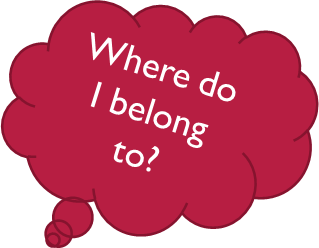 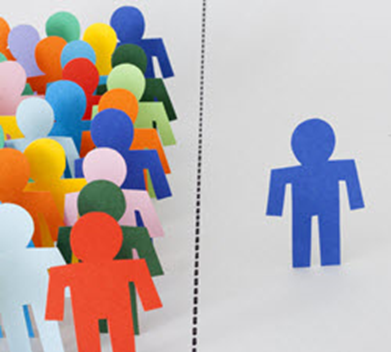 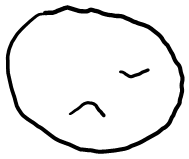 Advantages
More complex thinking
More open minded
Better understanding of different topics  solving problems, helping others
Innovation (business, education system, etc.)
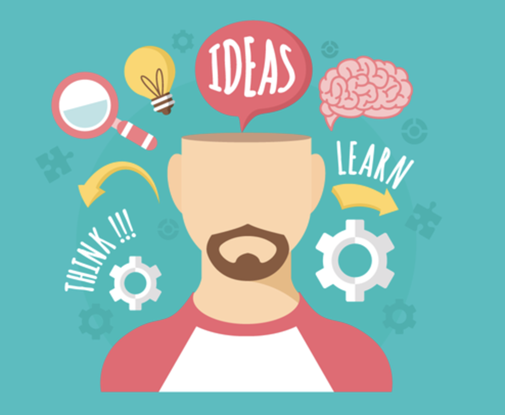 summary
Belonging to more than one culture is possible BUT has its difficulties
Self-development 
Awareness about different topics
Innovation
School as a social Institution
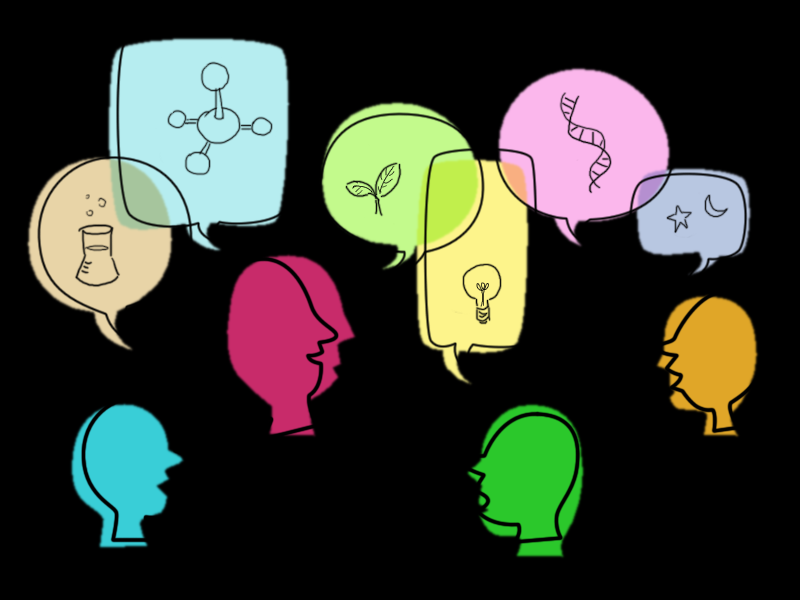 many people with various cultures come together
thoughts, beliefs as well as moral values are shared
students learn from each other
School culture
only possible together as a community
written as well as unwritten rules
beliefs, relationships, attitudes, and perceptions
has changed through history
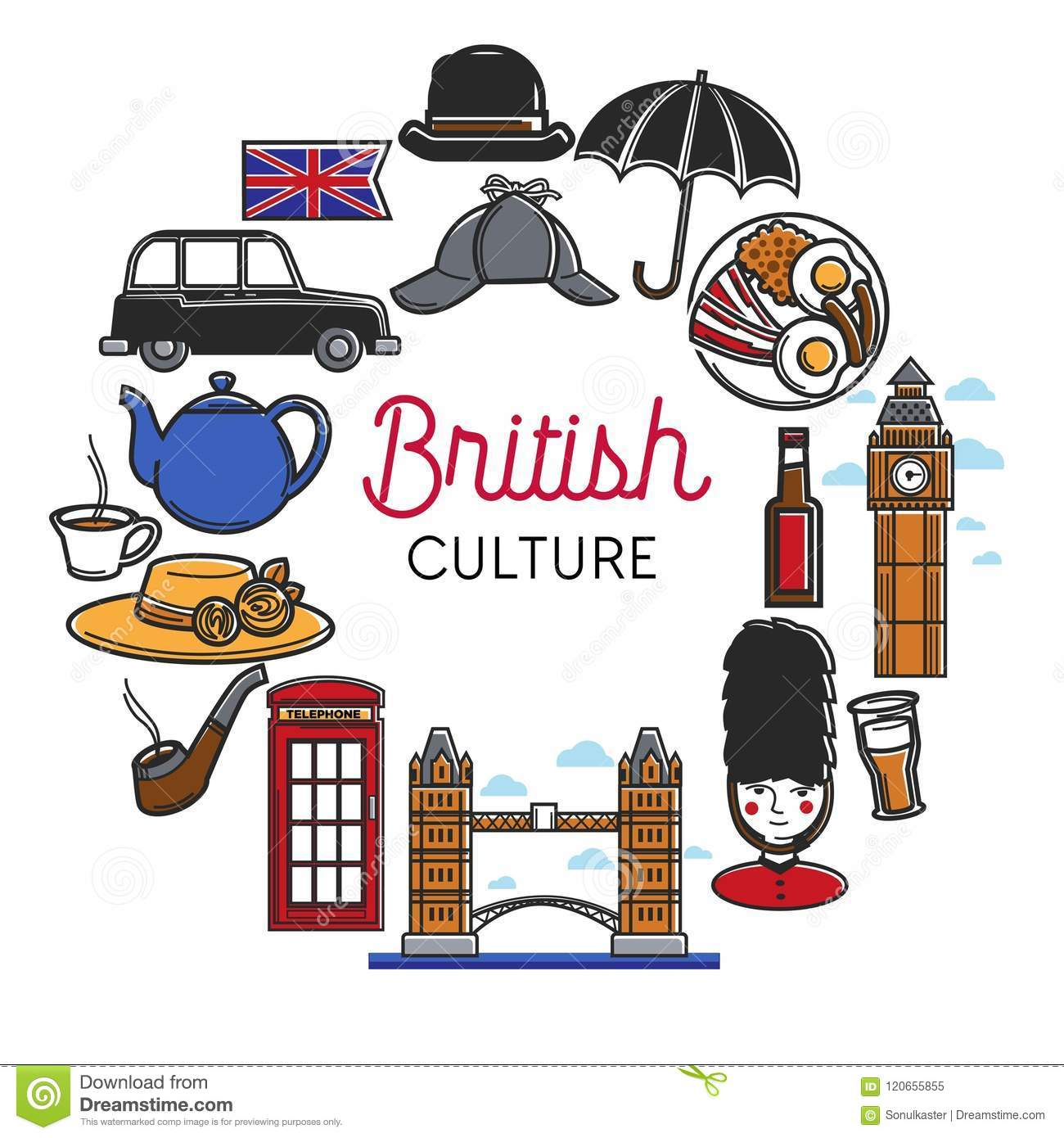 Understanding a different culture
Mediation tasks
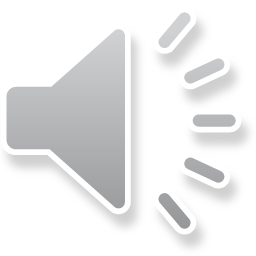 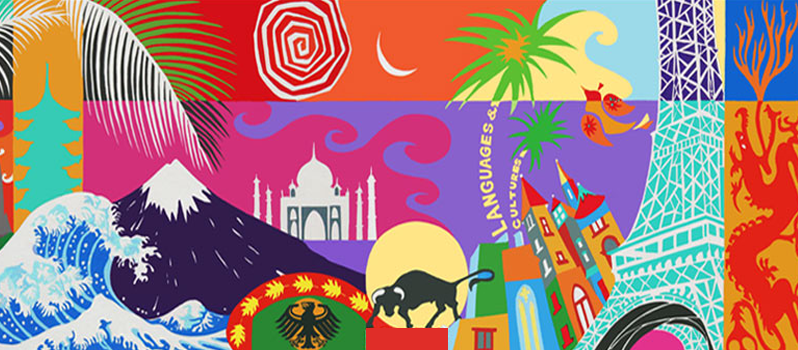 one individual can probably belong to an infinite number of cultures.
List of references
Kirloskar-Steinbach/Monika (2004). National Identity: Belonging to a Cultural Group? Belonging to a Polity http://jsri.ro/ojs/index.php/jsri/article/view/181/181
Hall/Stuart, du Gay/Paul (1997). Questions of Cultural Identity https://books.google.de/books?hl=de&lr=&id=lKiHAwAAQBAJ&oi=fnd&pg=PA87&dq=cultural+belonging+identity&ots=V6hnL3rulU&sig=LTVIyUFN_yXq503LBZzpxElThEc#v=onepage&q=cultural%20belonging%20identity&f=false 
https://www.worldatlas.com/r/w1200-h630-c1200x630/upload/8b/e1/9f/640px-american-bald-eagle.jpg 
https://www.americanacademy.de/wp-content/uploads/2018/09/GluibizziforStanford-1.jpg
http://flags-by-swi.com/stringflags.jpg
http://3.bp.blogspot.com/-rCktZwNInvQ/UE-araJKV-I/AAAAAAAAAoc/cqTcuMi4EQw/s1600/0420-0906-0909-0951_the_tribute_in_light_memorial_at_ground_zero_in_new_york_o.jpg 

https://books.google.de/books?hl=de&lr=&id=fiiklgzDHBAC&oi=fnd&pg=PP1&dq=belonging+more+than+one+culture&ots=o8pHWdqR6Z&sig=FrVNMDXWhNdxqwpCN7oI0rfCCzs#v=onepage&q=belonging%20more%20than%20one%20culture&f=false
https://hbr.org/2019/12/what-makes-you-multicultural
https://www.ukessays.com/essays/cultural-studies/advantages-and-disadvantages-of-different-cultures-cultural-studies-essay.php?__cf_chl_jschl_tk__=668fb6d84049ff33ff44956dcb6ff639d8ac77d1-1611599887-0-AQVS954m0jQ5qmHoPZ24TVan22JgdmZZefdwHJ6DR_yRRSe6M60XrJ2pAbAjiBiR6Gu25WlLd05W9r5DnPenYJQmbDn1XvvFwWg2ttyQ8ER9SyIiEkoFOsPtbf23jjkgxTFYZEHhzrTm3EgOGxQ6oafDy9660PCuguWuUaPamUqLEusYfsdzBUO7QG5N0D0h7w9ihSJr0ZuBE9_901AukVF2zx_uvzS7ZIXLDjfs6NqmSrz--M2rQrRA1dQWAnRXGFf9BTB0SMZwsPE8seH-Vnj8enINHNdumnOkKBpU7qqtShpo3j9ieLnA4jzxFcB8D-tn7IJFyZB7AX98WRJYl3C1pMV1s9tJiTMzjnVWf3LlaibaoyAaQ1LTrQIpYC03Mq9rvyFnoCseJl8a1E6rV0j9j-A5FbQnBowokv2FLJFVGPtIUY6MCahl7QxTFfkttX7SB5ohvB-44xrQelhl5kyTZR7UhdI_rvyXmI8aKXHfHLBza8jsTgNX5Pkrc9pTvg

ttps://www.edglossary.org/school-culture/#:~:text=The%20term%20school%20culture%20generally,of%20students%2C%20the%20orderliness%20of
https://www.dailymail.co.uk/news/article-492872/So-THIS-Britains-Mr-Average.html
https://www.justiceinitiative.org/publications/discrimination-german-schools